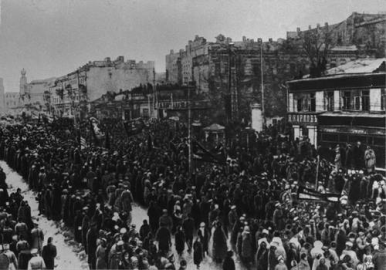 Февральская буржуазно-демократическая революция 1917 г.
1. Причины, характер, движущие силы, формы борьбы.
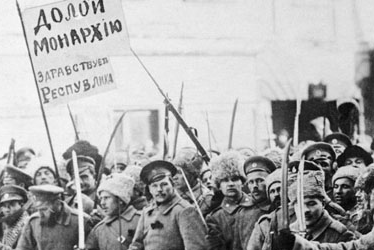 2. Образование Временного правительства, его программа.
Чупров Л.А. МКОУ СОШ №3 с. Камень-Рыболов Ханкайского района Приморского края
В ночь на 2 марта царские министры, были заключены в Петропавловскую крепость.
Император отменил своё решение о подавлении восстания силой
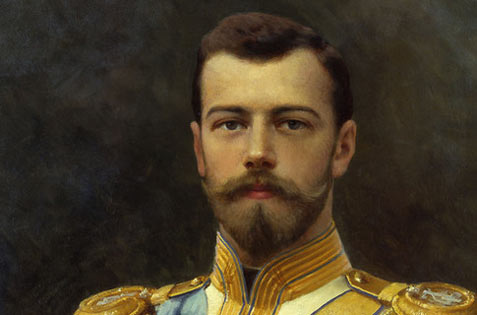 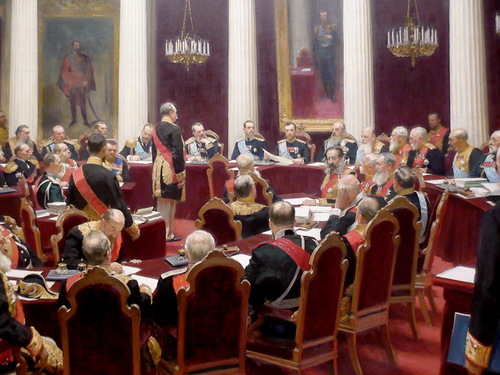 Дал своё согласие на формирование российского правительства, которое будет ответственно перед Думой
2 марта в газете «Известия» был опубликован 
Приказ № 1.
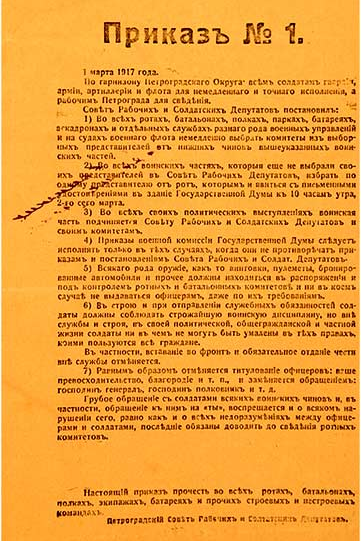 Создавались выборные комитеты из представителей нижних чинов.
Главным в приказе № 1 был третий пункт, согласно которому во всех политических выступлениях воинские части подчинялись теперь не офицерам, а своим выборным комитетам и Совету.
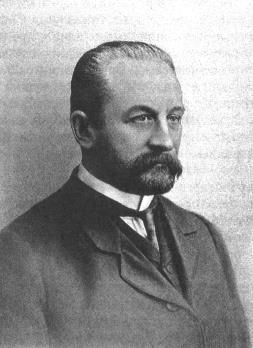 К вечеру Временным комитетом был объявлен состав Совета Министров Временного правительства числом 11 человек.
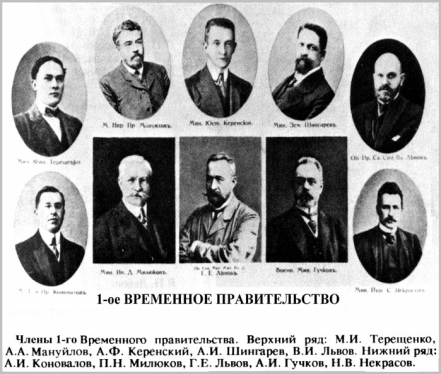 Возглавил правительство председатель 
объединённого комитета Земского союза и Союза городов Г. Е. Львов.
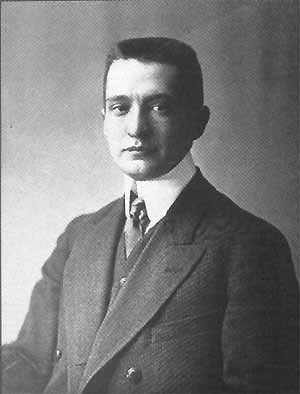 На следующий день, 4 марта, в газетах были опубликованы два манифеста — Манифест об отречении Николая II и Манифест об отречении Михаила Александровича, а 7 марта — декларация с политической программой Временного правительства
Из Петросовета в состав Временного правительства вошёл Керенский, занявший пост министра юстиции.
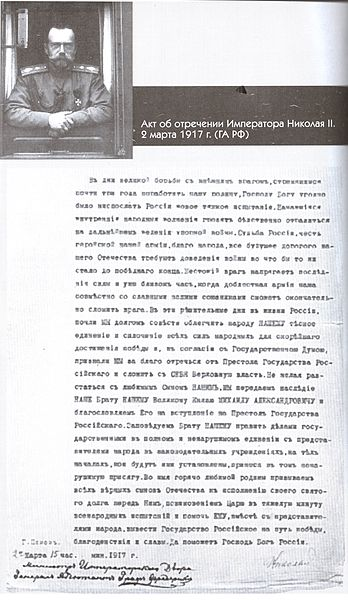 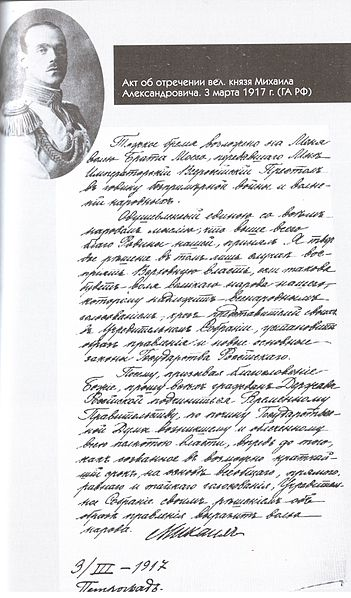 4 марта
7 марта
Манифест об отречении Николая II
декларация с политической программой Временного правительства
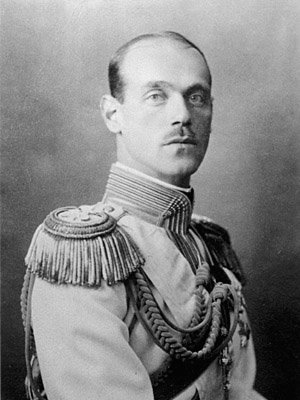 довести войну «до победного конца»
ввести ряд политических свобод
приступить к подготовке созыва Учредительного собрания,
В аграрной политике Временное правительство ограничилось указом о передаче государству кабинетских земель и удельных земель
Манифест об отречении Михаила Александровича